OSPF协议配置
H3C大规模网络路由技术 2.0
引入
掌握OSPF协议的配置在协议的学习过程中是非常重要的，可以巩固对于所学知识的了解程度。本章介绍了OSPF协议的配置步骤，以及OSPF的维护调试命令，阐述了在不同类型的网络中对于OSPF协议参数的修改方法，并且对于默认路由的配置方法也进行了讲解。
课程目标
学习完本课程，您应该能够：
掌握OSPF单区域的配置
掌握OSPF多区域的配置
掌握OSPF相关参数的配置
掌握OSPF引入缺省路由的配置
了解OSPF显示和调试命令
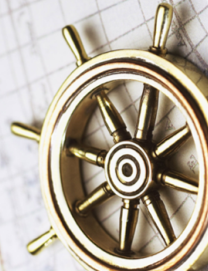 目录
OSPF基本功能配置
01
02
OSPF基本配置示例
OSPF显示与调试
03
优化OSPF网络
04
Confidential 保密
4
路由分类
直连路由
无须配置及维护，由链路层协议自动发现
静态路由
人工配置及维护，不能自己适应网络拓扑变化
无协议开销
动态路由
协议自动学习、计算，无需人工配置及维护，自动适应网络拓扑变化
路由协议开销大
路由协议特性比较
[Speaker Notes: 此页标题禁止有多级标题，更不要出现所在章节的名称。
此页标题要简练，能直接表达出本页的内容。
内容页可以除标题外的任何版式，如图、表等。
该页在授课和胶片＋注释中都要使用。]
配置OSPF基本功能方法一
启动OSPF进程
[Router]ospf process-id
配置OSPF区域
[Router-ospf-1]area area-id
配置区域所包含的网段并在指定网段的接口上使能OSPF
[Router-ospf-1-area-0.0.0.0]network network-address wildcard-mask
OSPF单区域配置示例
[RTB] ospf 1 router-id 2.2.2.2
[RTB-ospf-1] area 0
[RTB-ospf-1-area-0.0.0.0] network 10.0.0.0 0.0.0.255
Area0
10.0.0.2/24
RTA
RTB
10.0.0.1/24
[RTA] ospf 1 router-id 1.1.1.1
[RTA-ospf-1] area 0
[RTA-ospf-1-area-0.0.0.0] network 10.0.0.0 0.0.0.255
显示OSPF邻居信息
该台路由器的Router ID
[Router]display ospf peer

                   OSPF Process 100 with Router ID 2.2.2.2
                        Neighbor Brief Information

 Area: 0.0.0.0
 Router ID     Address      Pri     Dead-Time Interface     State
 1.1.1.1      10.0.0.1       1       35       GE0/0        Full/BDR
  
 Area: 0.0.0.1
 3.3.3.3      20.0.0.1       1       35       GE0/0        Full/DR
选举DR/BDR采用的优先级
邻居路由器的Router ID
1.1.1.1是10.0.0.0/24网段的BDR
3.3.3.3是20.0.0.0/24网段的DR
课程总结
OSPF协议单区域和多区域的基本配置
OSPF协议的查看和调试命令
调整OSPF协议相关参数以优化网络
OSPF协议缺省路由的配置
THANKS
www.h3c.com